Semantisatieverhaal B:
Het is herfst en dan zie je overal pompoenen. Pompoenen worden beschouwd als echte herfstgroente. Men vindt dus dat het echte herfstgroente is. Je kunt pompoenen zowel eten als er creatieve dingen mee doen. Je kunt ze dus niet alleen eten, maar je kunt er ook leuke dingen mee doen. Je kunt ze bijvoorbeeld leegmaken en er dan een kaarsje in doen. Bij het feest van Sint Maarten, dat was de beschermheilige van de armen, zie je ook veel pompoenen. Vroeger maakten ze daar een lampion van. Dat was destijds, in die tijd, heel gewoon. Sommige lampionnen zijn echte meesterwerken: kunstwerken die heel erg goed zijn. Zoals deze. Kinderen gingen dan zingend met deze mooie pompoen-lampion langs de deuren. Ze zongen dan over Sint Maarten. Eigenlijk was dat een soort ode; een manier waarop je iets of iemand eert. Een ode aan Sint Maarten. Weet je dat er elk jaar in Nederland een wedstrijd is wie de grootste pompoen van het jaar heeft? De pompoenen worden dan gewogen. Deze wedstrijd bestaat sinds 2009. Aanvankelijk, in het begin, was de zwaarste pompoen 515kg. Dit jaar woog de zwaarste pompoen 887kg! Dat is circa, ongeveer, 350kg méér! Op 21 september was dé dag van het wegen. Die dag stond helemaal in het teken van wegen. Die dag ging dus helemaal over het wegen. Weet je wat ik dacht toen ik al die grote pompoenen zag? Hoeveel pompoensoep zou je daar van kunnen koken?! Eén pompoen is heel productief; dus veel opleverend. Daar kunnen heel veel mensen van eten. Eén pompoen kan als het ware, om het zo te zeggen, een hele school te eten geven. Lijkt je dat lekker; pompoensoep in de pauze?
B
[Speaker Notes: de ode = een manier waarop je iets of iemand eert
aanvankelijk = in het begin, eerst
het meesterwerk = het kunstwerk dat heel erg goed is
zowel … als … = niet alleen … maar ook …
productief = veel opleverend
circa = ongeveer
beschouwen als = vinden dat iets zo is, het op die manier zien
destijds = toen, in die tijd
als het ware = om het zo te zeggen, zo
in het teken staan van = helemaal gaan over]
Gerarda Das
Marjan ter Harmsel
Mandy Routledge
Francis Vrielink
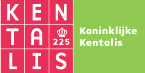 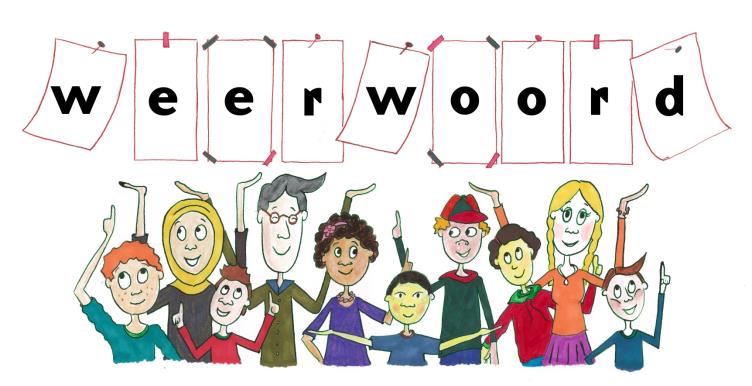 Week 41 – 12 oktober 2021
Niveau B
beschouwen als
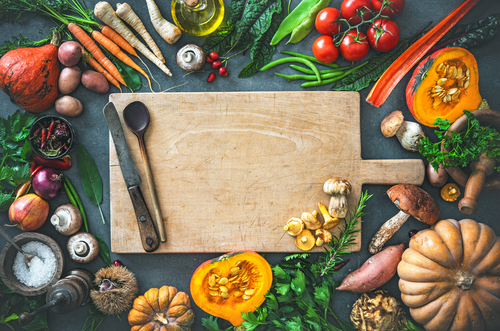 pendule
zowel…als…
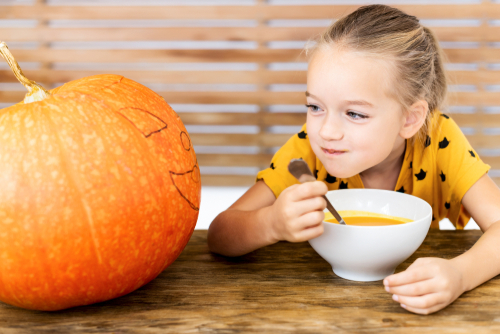 destijds
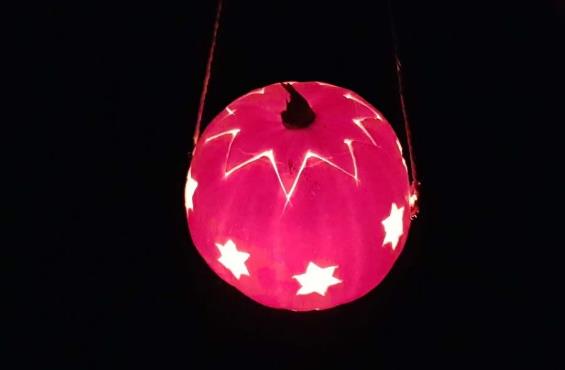 [Speaker Notes: Bron: Pinterest.com]
het meesterwerk
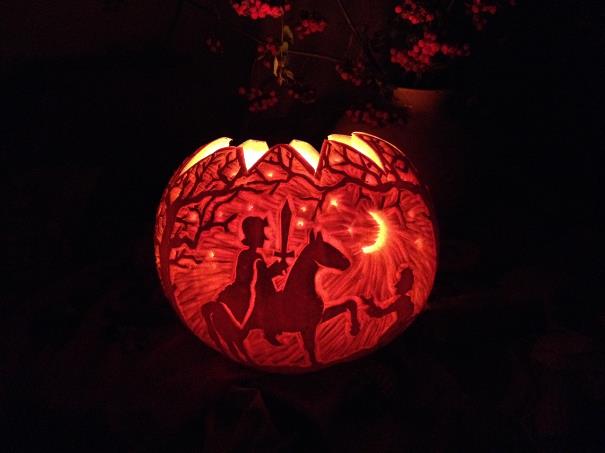 [Speaker Notes: Bron: vrijeschoolbeweging.nl]
de ode
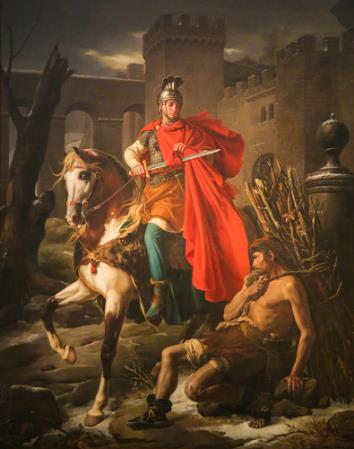 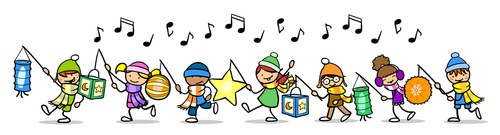 aanvankelijk
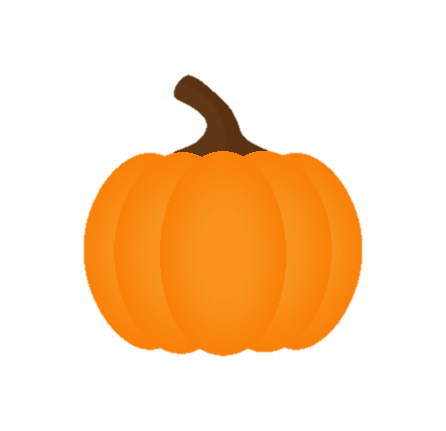 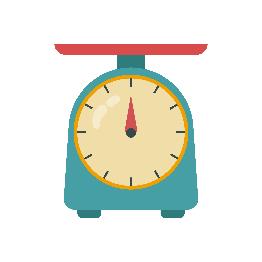 515 kg
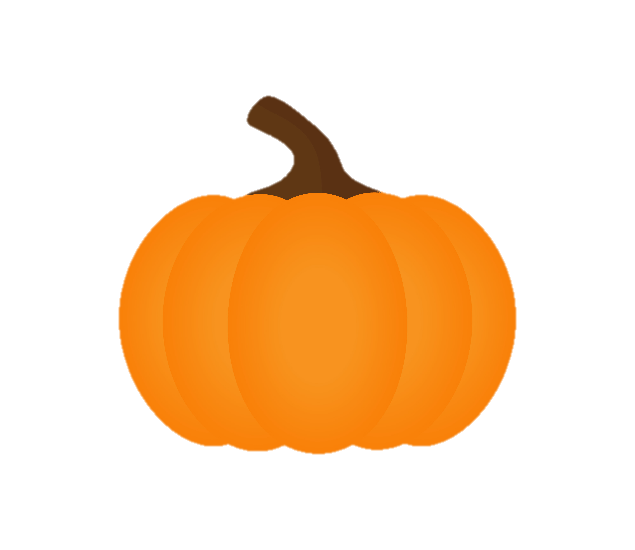 circa
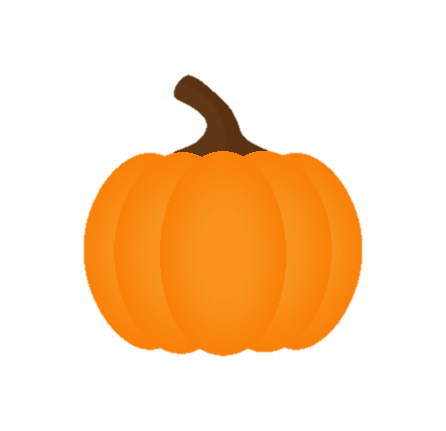 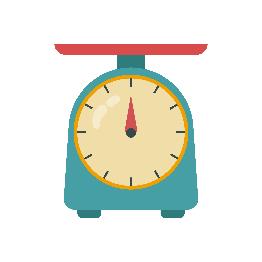 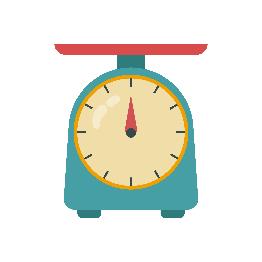 515 kg
887 kg
350 kg
in het teken staan van
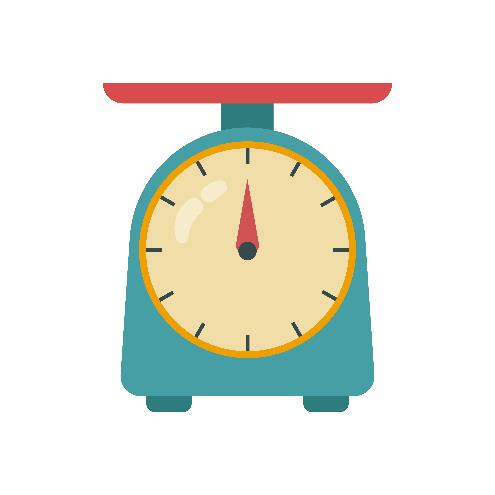 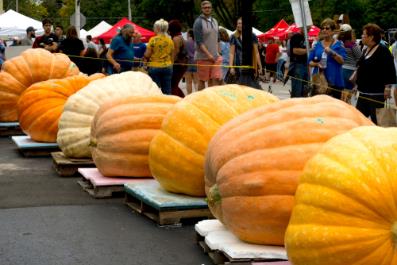 productief
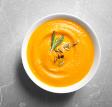 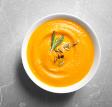 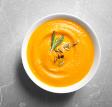 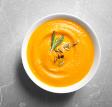 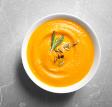 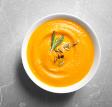 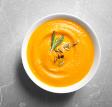 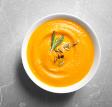 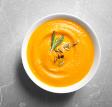 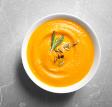 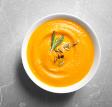 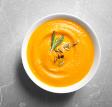 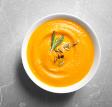 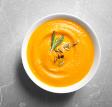 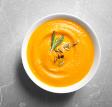 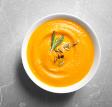 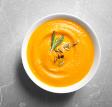 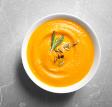 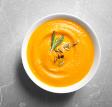 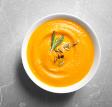 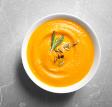 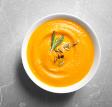 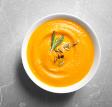 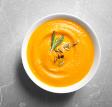 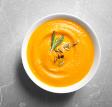 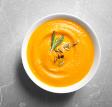 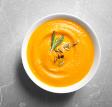 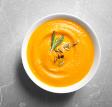 https://www.tubantia.nl/werk/hans-zandvliet-verdiende-miljoenen-aan-flippo-s-maar-raakte-alles-kwijt-aan-een-knikker~a873c7ce/
https://indebuurt.nl/deventer/genieten-van/mysteries/deventer-mysterie-wie-bespeelt-de-klokken-van-de-lebuinustoren~10998/
https://aegtte.weebly.com/speelweide-play-meadow.html
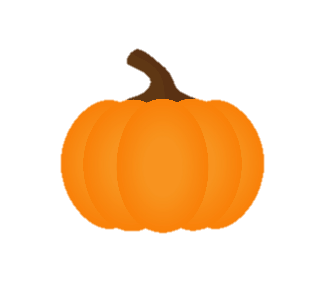 als het ware
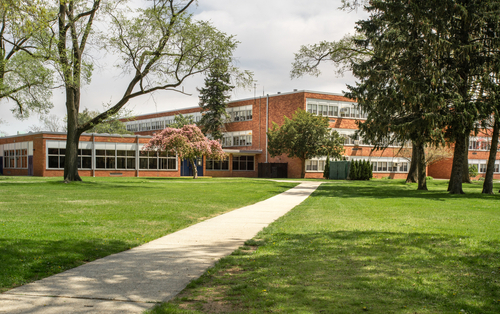 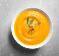 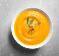 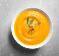 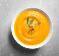 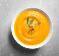 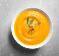 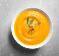 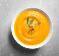 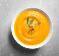 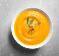 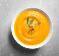 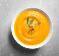 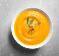 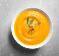 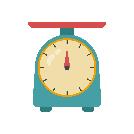 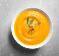 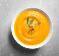 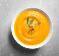 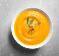 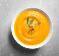 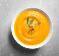 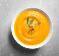 887 kg
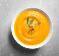 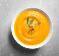 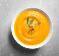 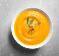 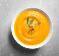 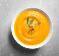 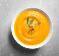 https://www.tubantia.nl/werk/hans-zandvliet-verdiende-miljoenen-aan-flippo-s-maar-raakte-alles-kwijt-aan-een-knikker~a873c7ce/
Op de woordmuur:
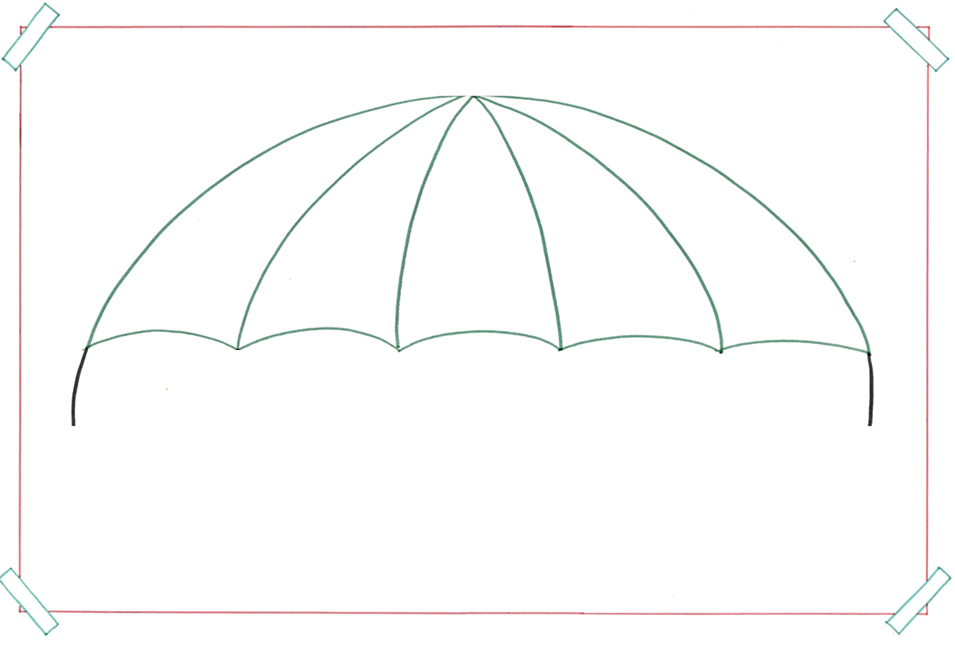 = het kunstwerk dat heel erg goed is
het meesterwerk
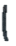 de aardappeleters
het melkmeisje
de Nachtwacht
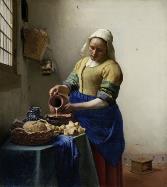 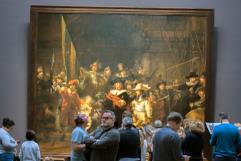 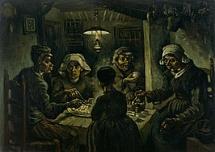 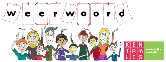 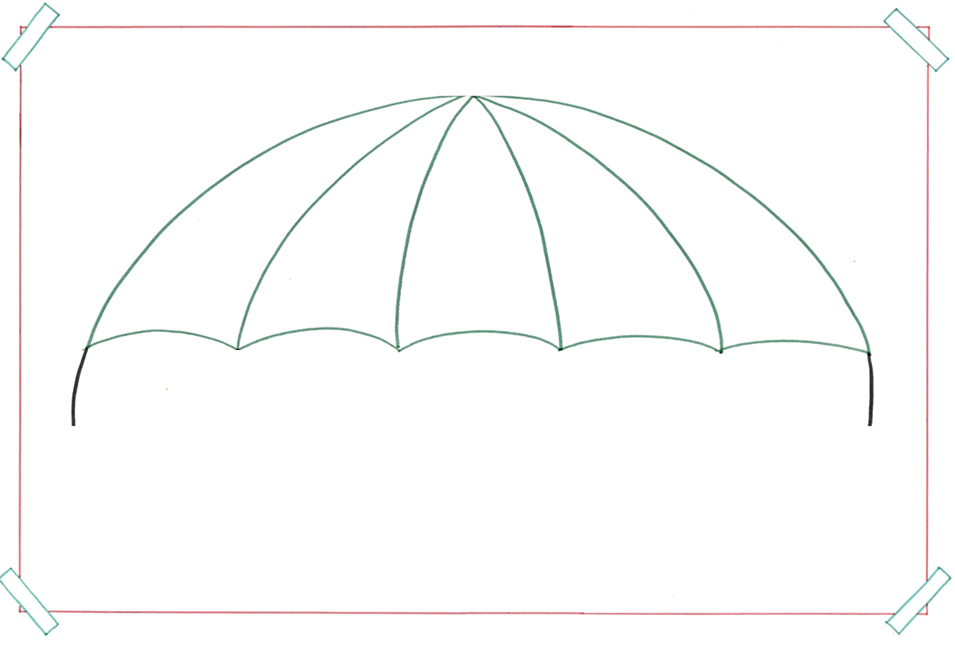 = de manier waarop je iets of iemand eert
de ode
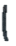 de tentoonstelling
de opera
het gedicht
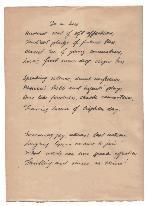 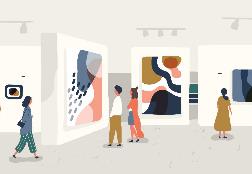 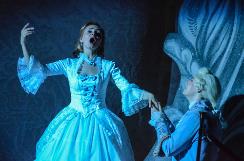 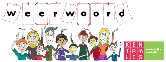 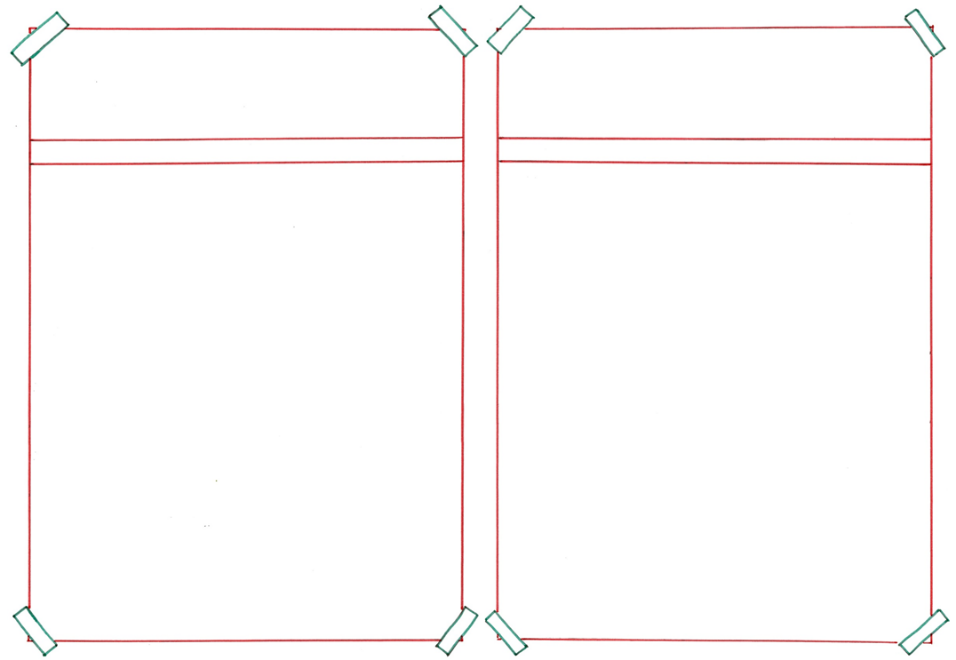 aanvankelijk
uiteindelijk
= helemaal aan het einde

 
  





Uiteindelijk, bij de laatste wedstrijd was de winnaar 887 kg.
= in het begin, eerst


 
 



Aanvankelijk, in 2009, was de zwaarste pompoen 515 kg.
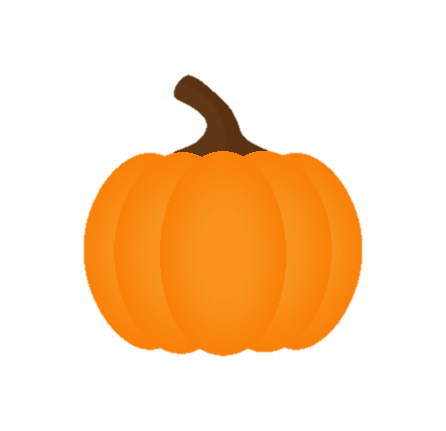 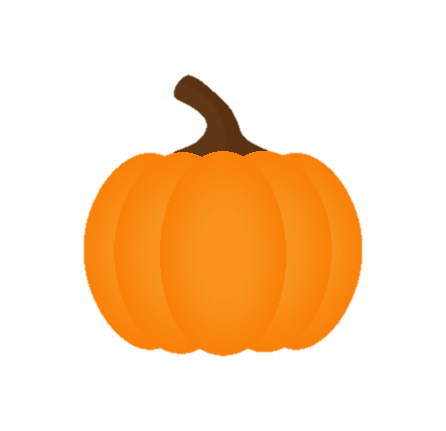 887 kg
515 kg
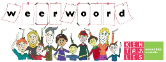 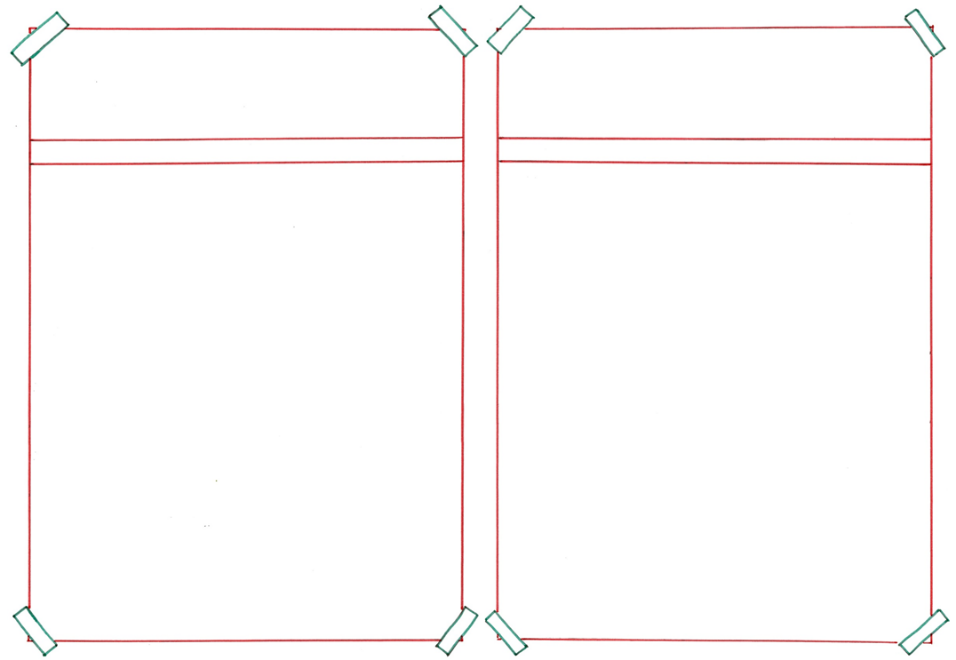 circa
exact
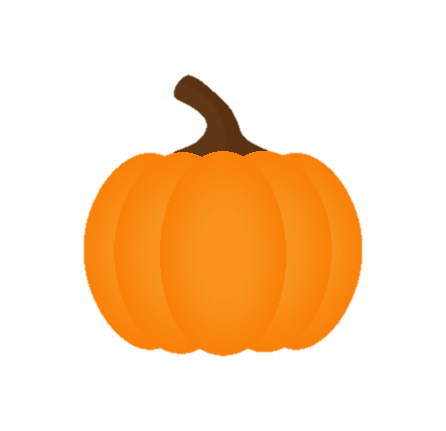 = precies


 
  





De eerste pompoenwedstrijd was exact 12 jaar geleden.
= ongeveer


 
 



De zwaarste pompoen is circa 350 kg zwaarder dan die uit 2009.
2009
+/-350 kg
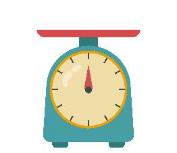 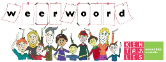 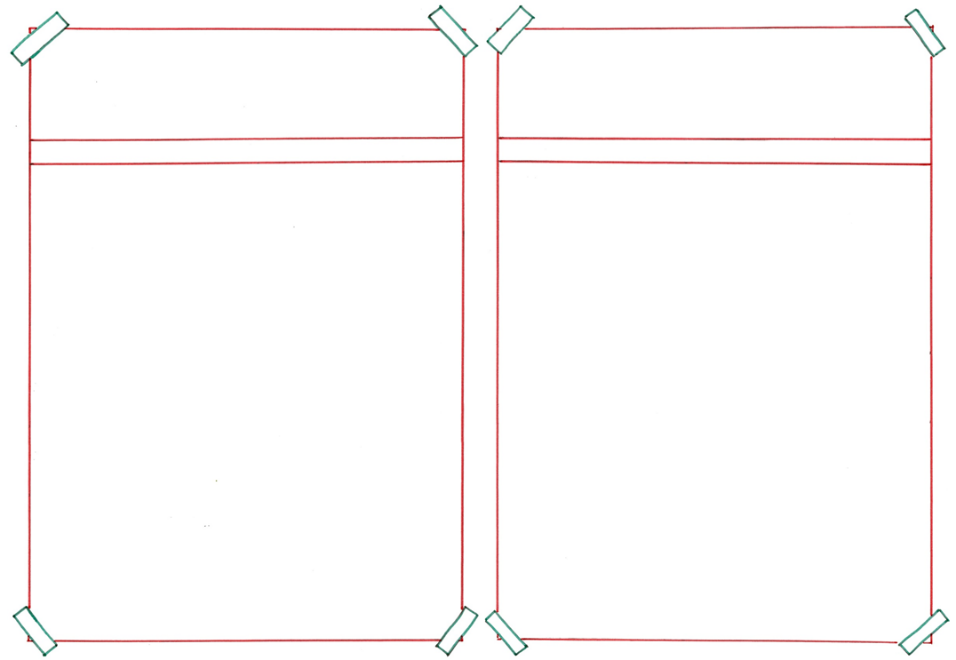 destijds
tegenwoordig
= nu, in deze tijd


 
  





Tegenwoordig maken we lampionnen meestal van papier.
= toen, in die tijd


 
 



Destijds was het heel normaal om lampionnen te maken van pompoenen.
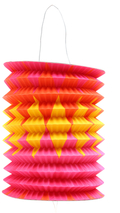 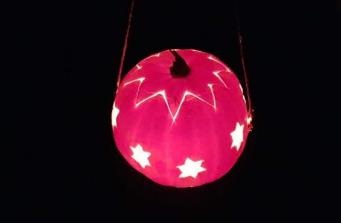 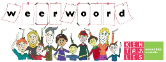 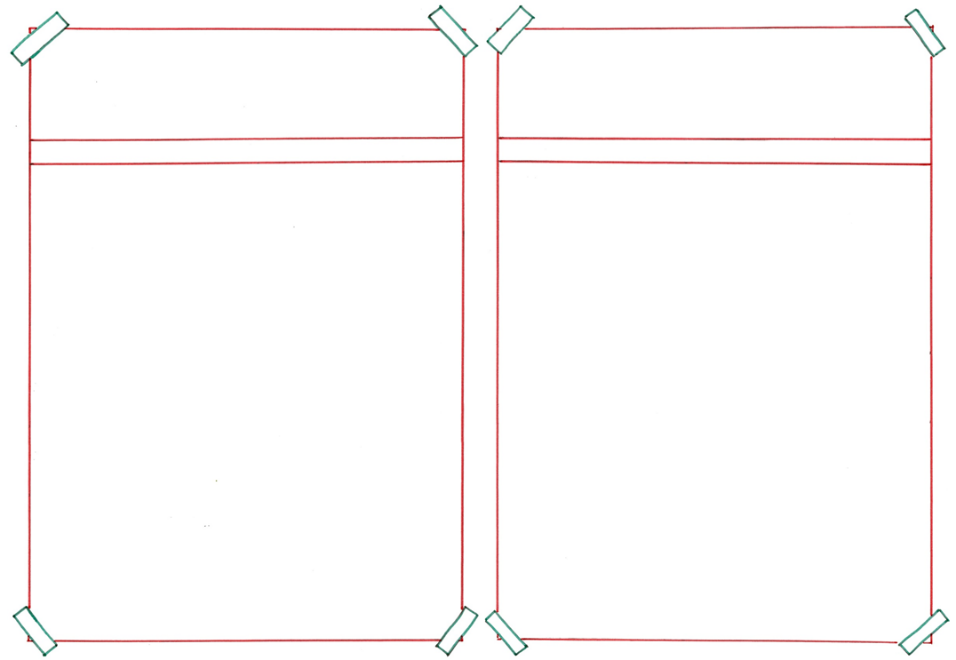 als het ware
daadwerkelijk
= echt


 
  





Pompoenen kunnen daadwerkelijk heel groot worden.
= om het zo te zeggen, zo

 
 



Eén pompoen kan als het ware de hele school te eten geven.
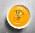 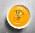 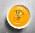 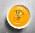 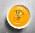 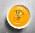 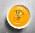 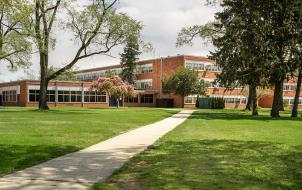 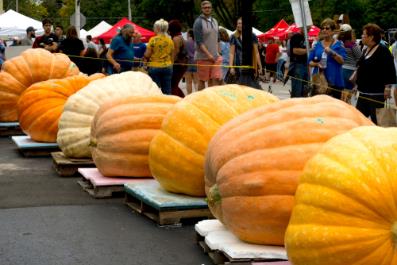 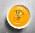 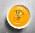 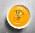 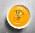 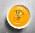 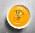 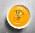 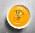 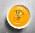 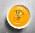 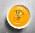 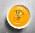 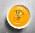 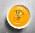 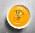 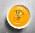 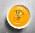 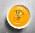 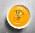 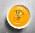 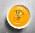 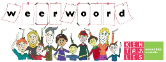 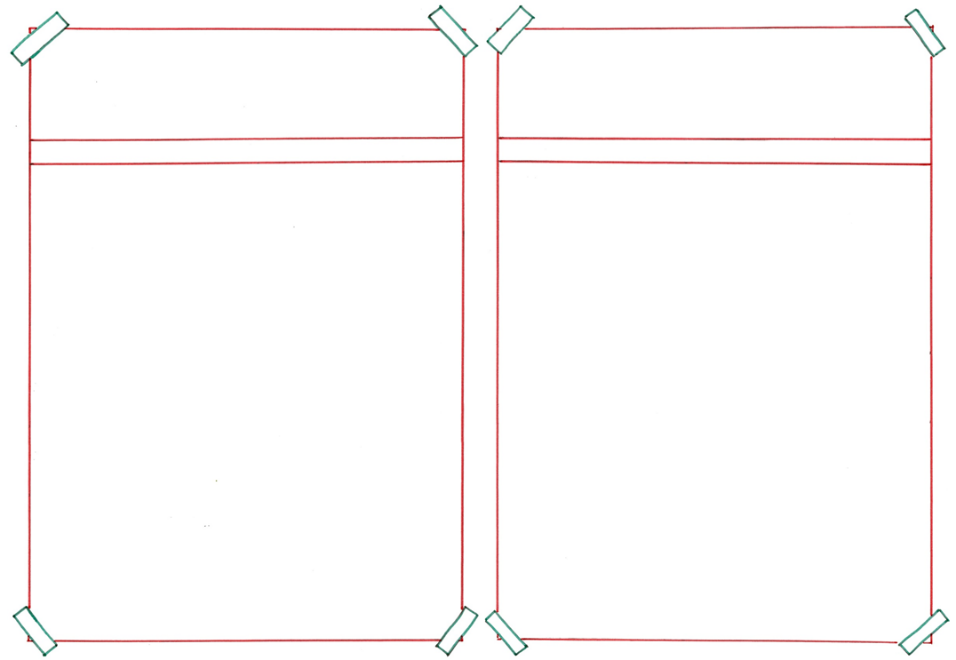 productief
improductief
= weinig opleverend


 
  





Eén besje is improductief; je kunt er weinig van eten.
= veel opleverend


 
 



Eén pompoen is heel productief; er kunnen veel mensen van eten.
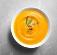 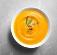 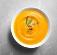 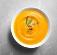 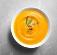 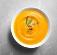 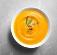 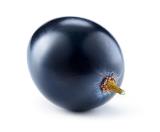 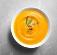 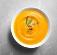 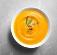 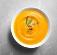 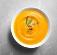 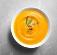 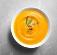 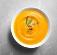 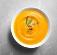 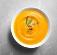 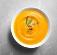 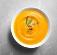 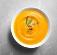 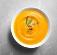 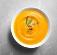 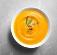 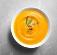 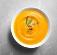 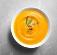 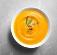 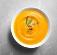 https://www.tubantia.nl/werk/hans-zandvliet-verdiende-miljoenen-aan-flippo-s-maar-raakte-alles-kwijt-aan-een-knikker~a873c7ce/
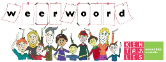 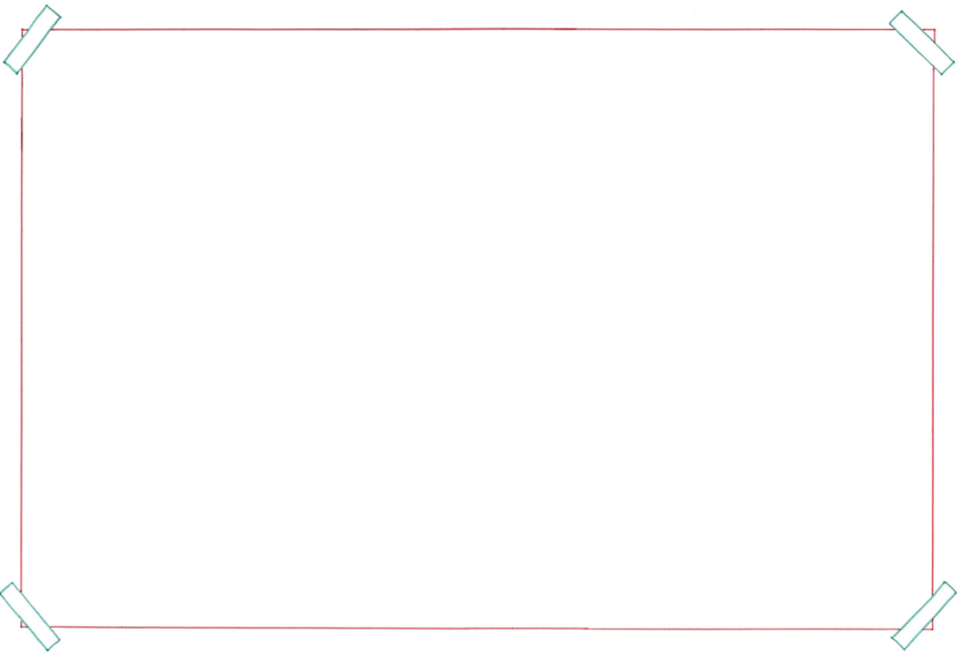 Deze dag staat in het teken van taalontwikkelings- stoornissen.
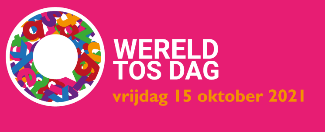 in het teken staan van
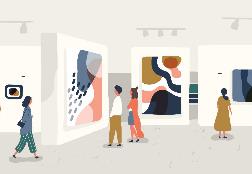 = helemaal gaan over
Deze aflevering staat in het teken van plastic.
Deze tentoonstelling staat in het teken van Vincent van Gogh.
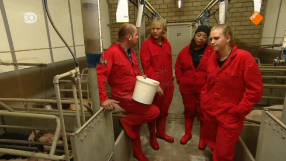 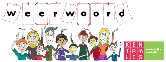 https://www.npostart.nl/rot-op-met-je-milieu/14-10-2016/VPWON_1265766
zowel… als…= niet alleen… maar ook…








Je kunt pompoenen zowel eten, als er creatieve dingen mee doen.
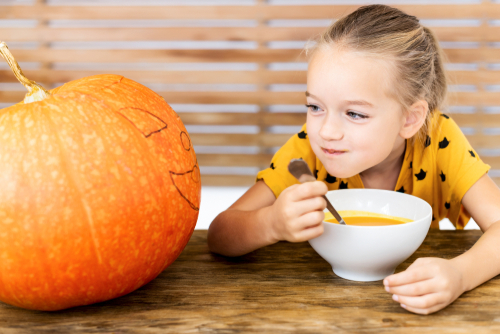 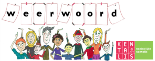 beschouwen als= vinden dat iets zo is, het op die manier zien







Pompoenen worden beschouwd als echte herfstgroente.
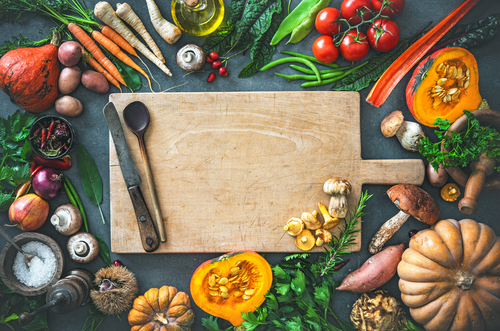 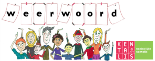